Identitet 3
Var möter ni religion?
Kerstin von brömssens studie ”Elevers möte med religion i gymnasieskolan” 2012

Tv. 65%
Vänner: 64%
Skola: 59%
Tidningar 58%
Hur omnämns religion i media?Engstrand & Nordlander 2009
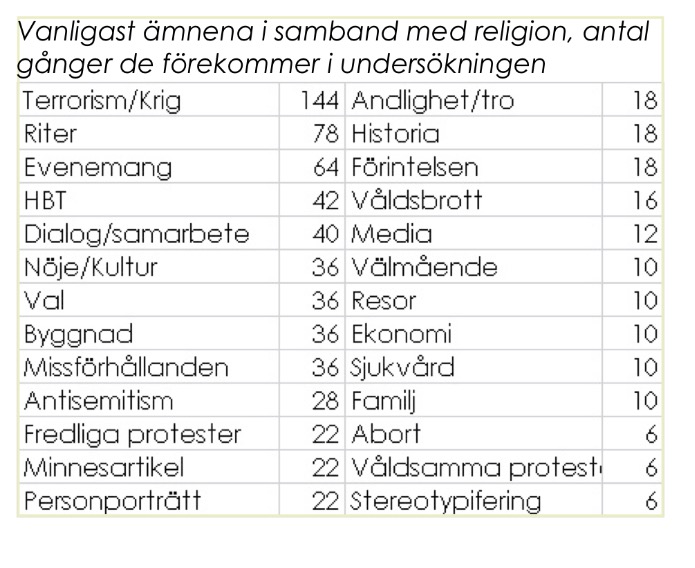 Media och religion enligt Lövheim
Tv som är den största kontakten är ett sk Push-medie. Hur påverkar det?
Privat och offentlig religion
Varför är föräldrar inte en primärkälla till religiös information?
[Speaker Notes: Pushmedie, man kan inte välja vilken information man tar del av.
Privat och offentlig: i det sekulariserade samhället har religionen blivit en privatsak, i öppet religiösa samhällen är religion ofta väldigt offentligt]
Att få religiös utbildning och att utbildas i religionskunskap?
Vad är skillnaden?
Konfessionell eller icke konfessionell utbildning.
Varför är det viktigt?
Nästa vecka. Seminarium.
seminarium går ut på någon slags diskussion, bland i smågrupper, ibland i större grupper. Man får ett underlag i förväg som man ska läsa in sig på och sedan kunna redogöra för.

Seminarieunderlag. Er text om outforskad växelverkan.
Digilär, kapitlet om identitet
Föreläsningarna
Dokumentet: Var möter eleverna religion på Weebly.